1
ESCUELA POLITÉCNICA DEL EJÉRCITO
DEPARTAMENTO DE CIENCIAS ECONÓMICAS ADMINISTRATIVAS Y DE COMERCIO
“ESTUDIO DE FACTIBILIDAD PARA LA CREACIÓN DE UNA EMPRESA PRODUCTORA Y COMERCIALIZADORA DE TRUCHA AHUMADA, UBICADA EN EL CANTÓN MEJIA, PROVINCIA DE PICHINCHA”.
MIRIAN ELENA CAIZA COLA
2
ANTECEDENTES
3
CARACTERIZACIÓN DEL PRODUCTO
4
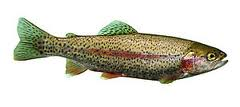 5
ESTUDIO DE MERCADO
ANÁLISIS SITUACIONAL
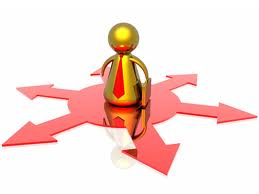 6
ANÁLISIS MACROAMBIENTE
Clientes:
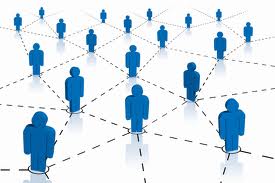 7
Proveedores
9
Competencia
La competencia directa.
10
Competencia
La competencia indirecta
11
12
Investigación de mercados
Conocer los gustos y preferencias
Segmentar el mercado
Determinar la demanda insatisfecha
13
Tamaño del mercado
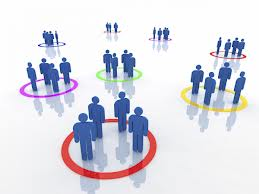 Mercado de referencia.
14
Fuente: INEC
Índice de precios al consumidor (IPC)
División: ALIMENTOS Y BEBIDAS NO ALCOHÓLICAS
Alimentos: Grupo cuenta con 48 productos
15
Tamaño de la muestra
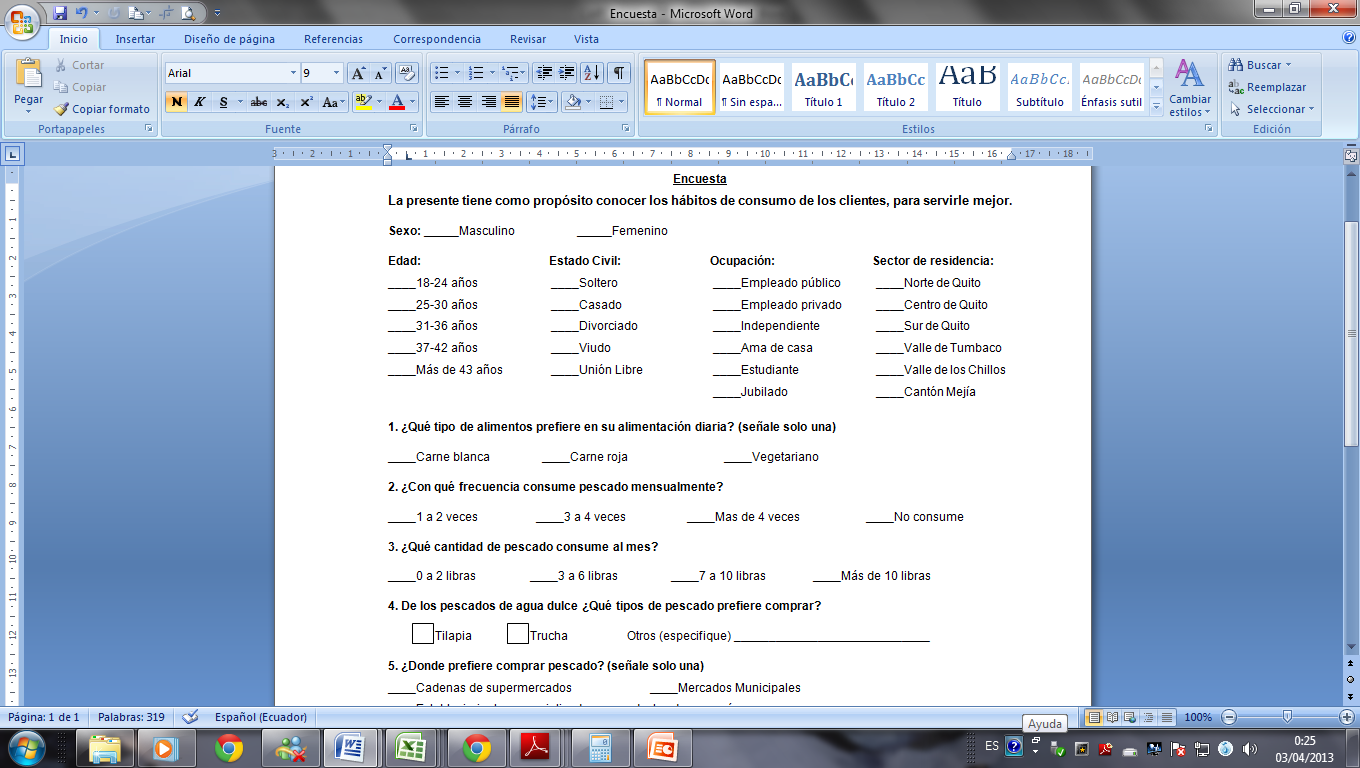 16
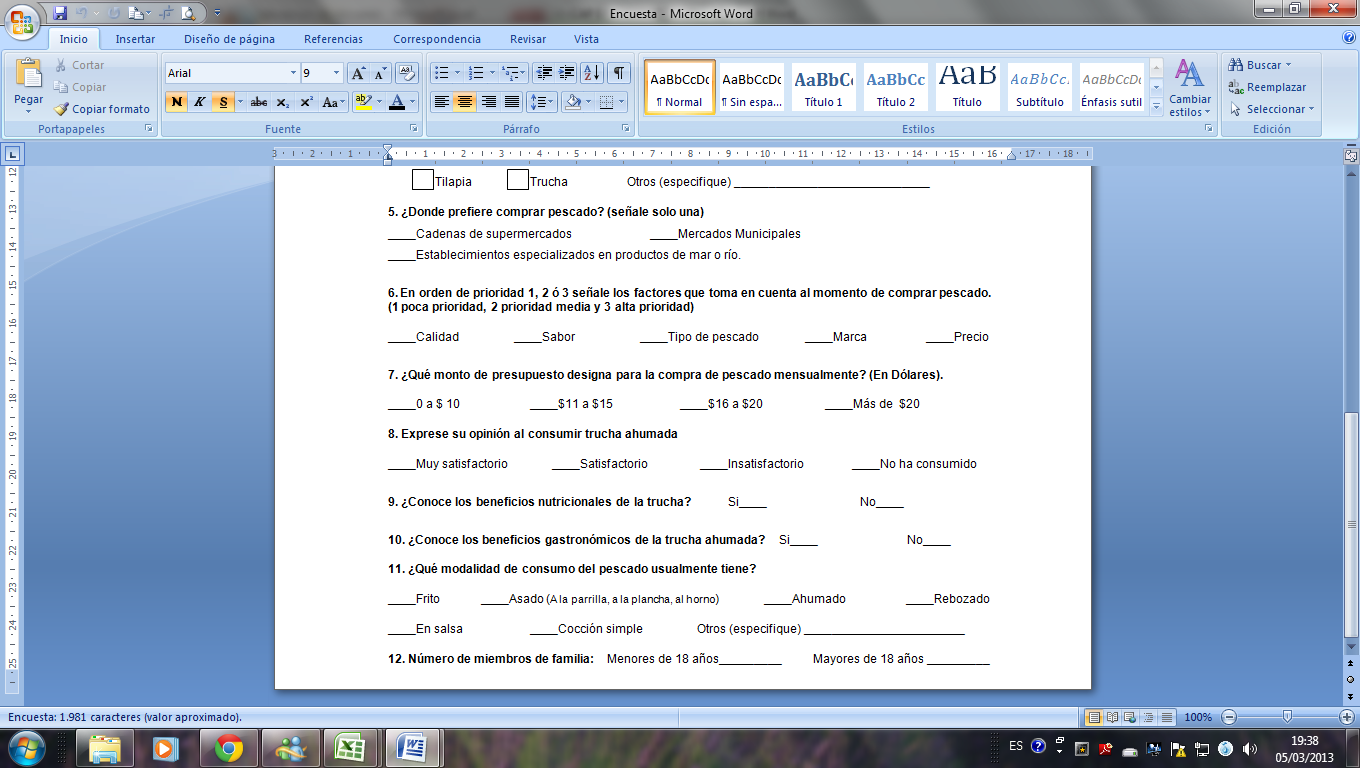 17
LEVANTAMIENTO DE LA INFORMACIÓN
18
Cuadro general de resultados en gráficos.
19
Tipo de alimento de preferencia
20
Frecuencia de consumo de pescado mensual
Preferencia de consumo de pescado ( agua dulce )
Cantidad  de consumo de pescado mensual (libras)
Monto de presupuesto asignado  para la compra de pescado (mensual).
21
Modalidad de consumo del pescado
Número de miembros de familia:
22
Identificación de mercados meta.
Matriz de tamaño, crecimiento y atractivo estructural de los segmentos de mercado.
23
ANÁLISIS DE LA DEMANDA
Demanda Histórica
Población del cantón Quito, Rumiñahui y Mejia, hombres y mujeres entre rango de edades de 25 a 36 años.
24
12% de las familias consumen trucha ahumada.
25
PROYECCIÓN DE LA DEMANDA
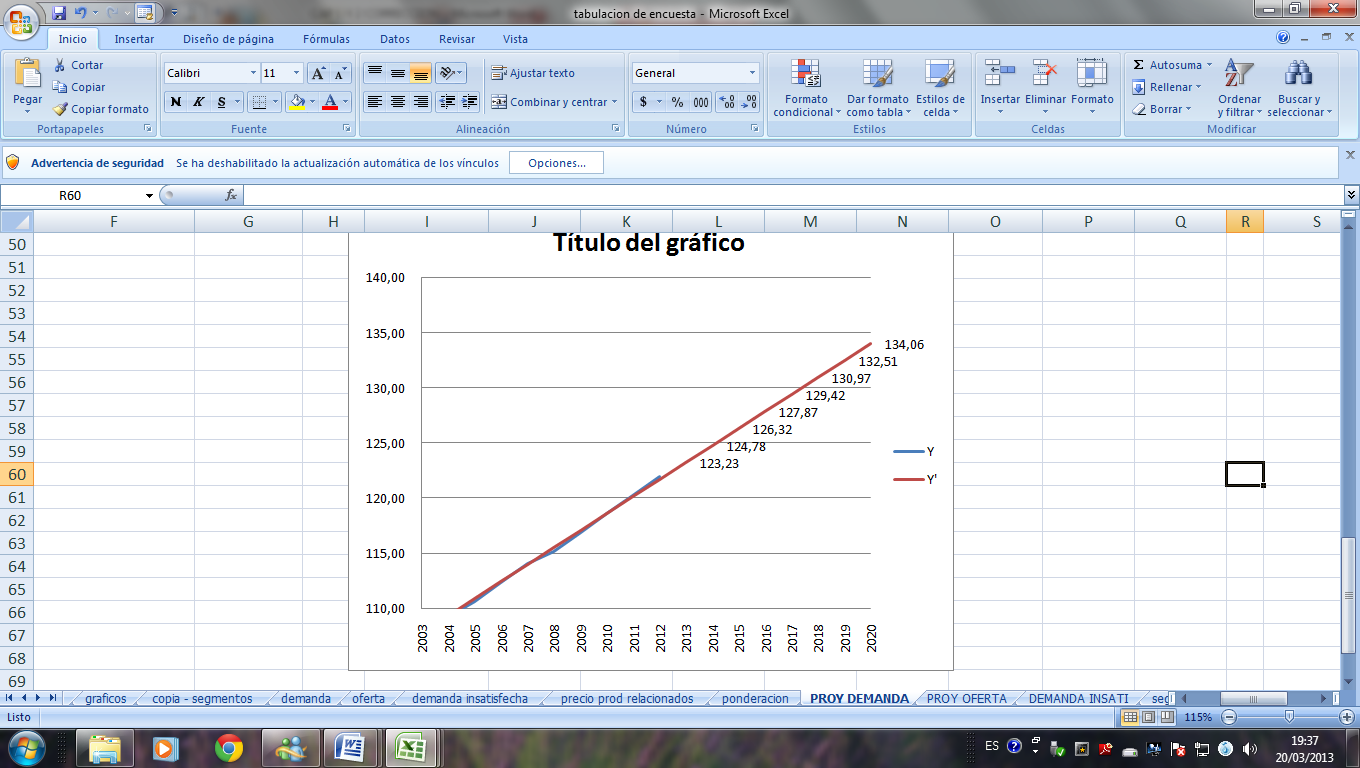 26
ANÁLISIS DE LA OFERTA
Oferta histórica
27
PROYECCIÓN  DE LA OFERTA
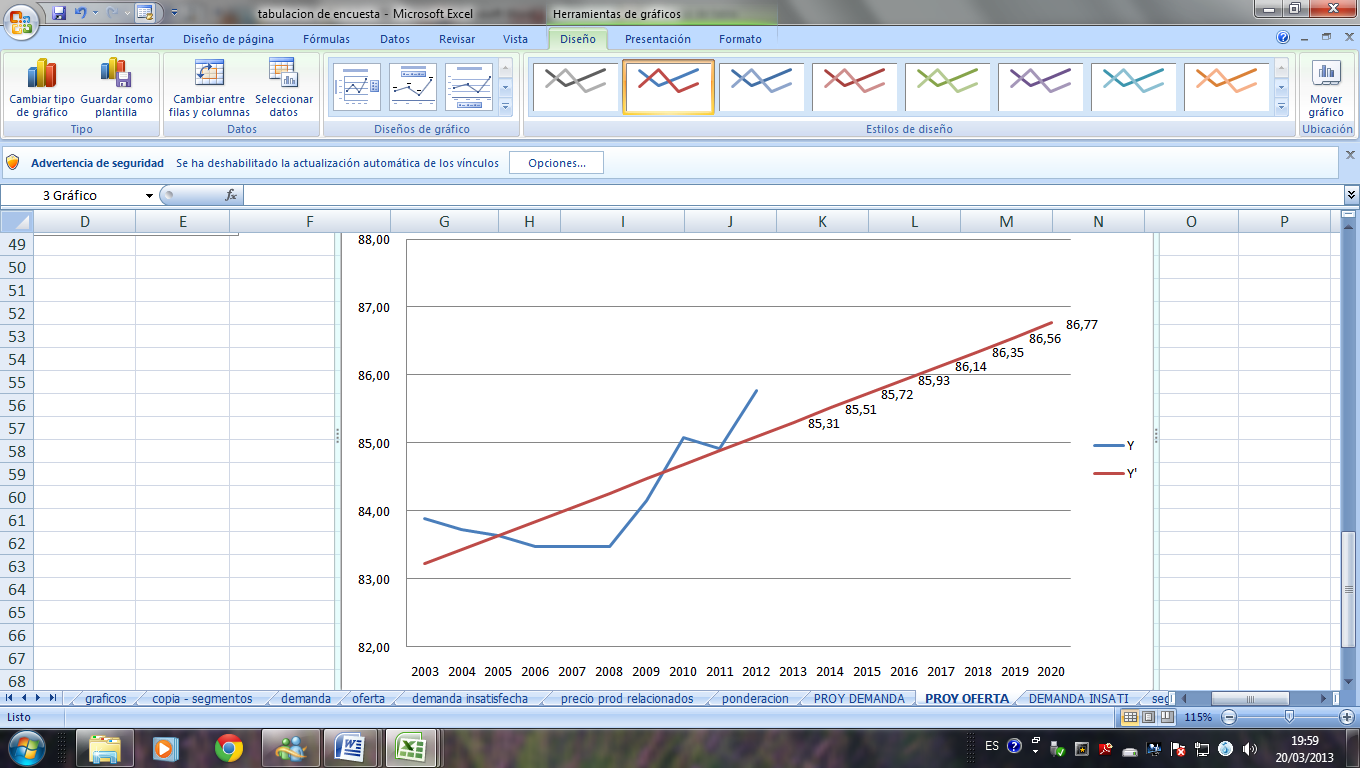 Estimación de la demanda insatisfecha.  (En toneladas anuales)
29
ESTUDIO TÉCNICO.
El objetivo del estudio técnico es determinar si el proyecto de inversión es o no técnicamente factible, analizar y determinar el tamaño óptimo, la localización óptima.
30
LOCALIZACIÓN DEL PROYECTO.
Macro localización.
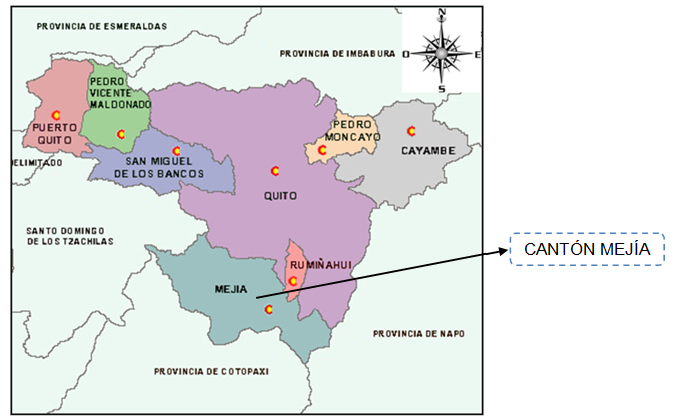 31
Microlocalización.
32
Matriz de localización sectores de Machachi
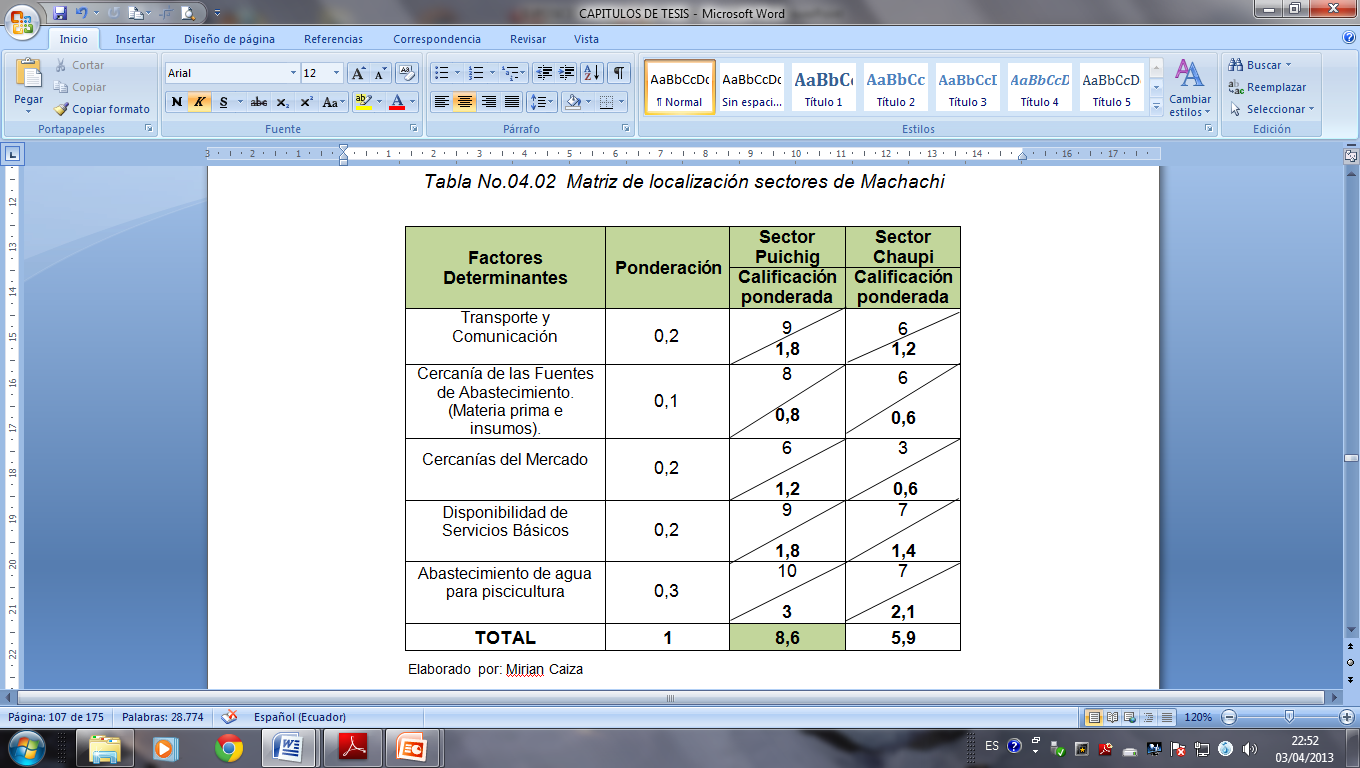 33
Plano de implementación. Sector Puichig, en la ciudad de Machachi.
34
Plano de implementación del lote No. 40 en la Cooperativa Agropecuaria Puichig, en la ciudad de Machachi
Ubicación del proyecto. Cooperativa Agropecuaria Puichig. 
Lote No. 40
35
INGENIERÍA DEL PROYECTO.
36
Diagrama de proceso de producción de la trucha
37
Grafico No.04.04 Proceso faenamiento y ahumado
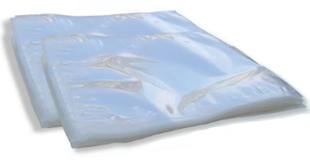 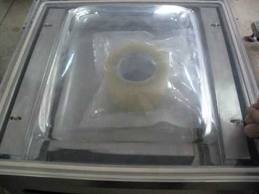 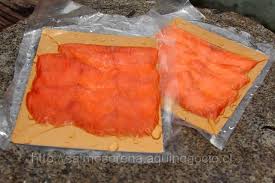 38
Distribución de las instalaciones
39
Distribución área administrativa, planta de procesamiento, almacenamiento y cuarto frío
40
Distribución piscinas
Capacidad de producción= 54.000
41
Demanda a satisfacer
42
PLAN DE VENTAS
43
PLAN DE PRODUCCIÓN
44
ESTIMACIÓN DE TRUCHAS ENTERAS A SER COSECHADAS
45
Producción total de trucha procesada (ahumada).
		(En Kilogramos)
46
LA EMPRESA Y SU ORGANIZACIÓN
47
Base filosófica de la empresa Fresh Trout s.a.
MISIÓN
VISIÓN 2016
48
VALORES
49
ORGANIGRAMA ESTRUCTURAL DE LA EMPRESA FRESH THOUT S.A.
50
ESTUDIO FINANCIERO
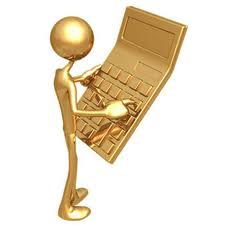 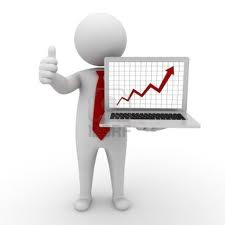 51
PRESUPUESTO DE INVERSIÓN
Gastos incurridos por constitución de la empresa.
52
Activos requeridos.
53
CAPITAL DE TRABAJO
CAPITAL DE TRABAJO = (COSTO ANUAL/360) * Número de días de desfase
ESTRUCTURA DE FINANCIAMIENTO
Entidad Financiera: Banco del Pichincha 
Tipo de Crédito: Comercial – Productivo 
Monto: USD $ 80.237,80
Tasa de interés: 11.2%(fijo) 
Plazo: 3 años
55
ESTADO DE RESULTADOS PROYECTADO
56
57
FLUJO DE CAJA
58
EVALUACIÓN FINANCIERA
Rendimiento Mínimo del Proyecto.
Tasa Interna de Retorno. (TIR)
Se acepta el proyecto
Valor presente neto. (VPN )
FACTIBLE
59
Periodo de Recuperación de la inversión.
Relación Beneficio / Costo.
Quinto año y aproximadamente  5 meses, se recupera la inversión.
60
Punto de equilibrio.
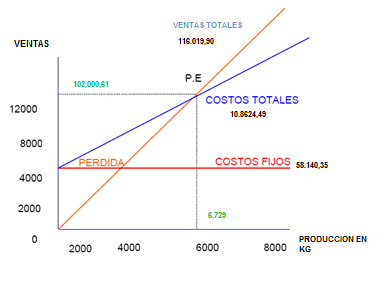 61
Análisis de sensibilidad.
62
CONCLUSIONES Y RECOMENDACIONES.
63
CONCLUSIONES
Existe una demanda insatisfecha de trucha ahumada para los cantones Quito, Rumiñahui y Mejía.
El mínimo de socios para el proyecto deben ser de 5 personas con una aportación de $ 5.000 cada socio.
El proyecto es factible. Debido a que la TIR es mayor al rendimiento mínimo esperado. Calculado el VAN se recupera la inversión.
64
RECOMENDACIONES.
Aprovechar la capacidad productiva para satisfacer la demanda insatisfecha existente.
Buscar inversionista para poner en marcha el proyecto.
Poner en marcha en el futuro inmediato el proyecto.